ВОПРОСЫ ДЛЯ ПОВТОРЕНИЯ:
Сформулируйте законы, которым   
    подчиняется поведение световых лучей 
    при падении на различные поверхности
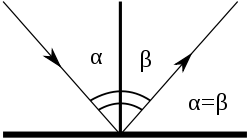 Какое явление наблюдается, если свет            проходит границу раздела двух сред ,            имеющих различную оптическую плотность?
[ Явление преломления света ]
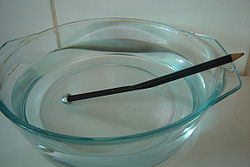 Сформулируйте законы          преломления
Лучи падающий, преломленный и перпендикуляр, восстановленный к границе раздела двух сред в точке падения, лежат в одной плоскости.

     Отношение синуса угла падения к синусу угла преломления есть величина постоянная для двух данных сред:
     sin α =   n                            
                                      sin β
Вспомните, какое явление  может наблюдаться, если свет переходит из оптически более плотной среды в оптически  менее плотную?
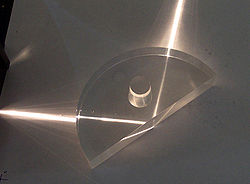 Явление полного внутреннего отражения
Дайте определение линзы
Линзой называют оптически прозрачное для света тело, ограниченное двумя сферическими поверхностями
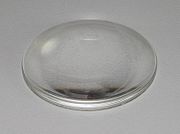 Правильность какого закона подтверждает появление тени?
Закон прямолинейного распространения света.
Формула оптической силы линзы
A.  Д = 1 / F
B.  Г = H / h
C.  F = 1 / Д
Д.  Г = f / d
Чему равна оптическая сила собирающей линзы, фокусное расстояние которой 20 см?
С.  5 дптр.
Д.  0,05 дптр.
А.  0,2 дптр.
В.  20 дптр.
Оптическая сила линзы 4 дптр. Вычислите фокусное расстояние линзы.
А.  0,25 см.
В.  0,25 м.
С.  4 см.
Д.  0,05 м.
Повторение
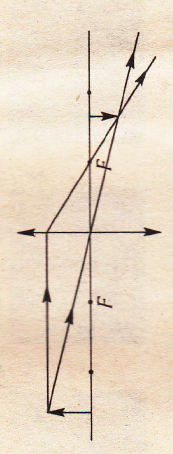 Опишите изображение, полученное с помощью линзы, представленной на рисунке.
Повторение
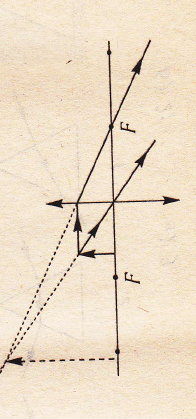 Опишите изображение, полученное с помощью линзы, представленной на рисунке.
Повторение
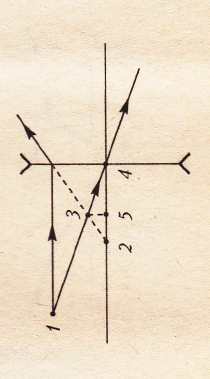 На рисунке представлен ход лучей света через линзу. Какая из точек является главным фокусом линзы?
Повторение
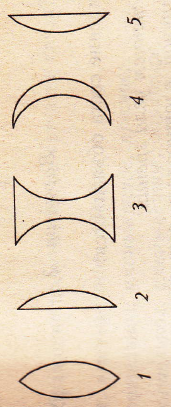 Какая линза поставлена в ряд неверно?
Тема урока:
«Формула тонкой линзы. Увеличение линзы».
f
h
H
d
h- высота предмета (м);
H- высота изображения (м);
d- расстояние от линзы до предмета (м);
f- расстояние от линзы до   изображения (м).
Формула тонкой линзы
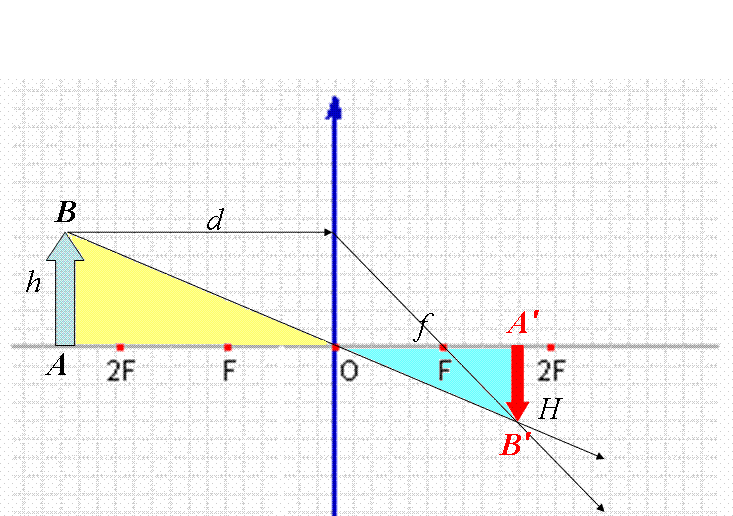 2F        F        о              F         2F
F < d < 2F
Характеристика изображения: 
действительное, перевернутое, увеличенное
2F        F        о             F         2F
d > 2F
Характеристика изображения:
действительное, перевернутое, уменьшенное
1. Если линза собирающая и d > F (изображение действительное), то в формуле F > 0, d > 0, f > 0.
2F        F       о               F         2F
d < F
Характеристика изображения: 
мнимое, прямое, увеличенное
2. Если линза собирающая и d < F (изображение мнимое), то в формуле f < 0.
2F        F      о              F         2F
Характеристика  изображения: 
мнимое, уменьшенное, прямое.
3. Если линза рассеивающая, то изображение будет мнимым и в формуле F < 0, f < 0.
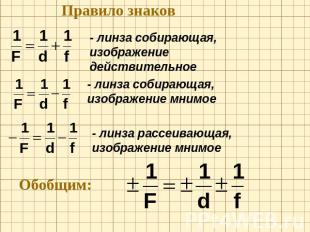 Увеличение линзы - Г
Линейное увеличение – отношение линейного размера изображения к линейному размеру предмета.
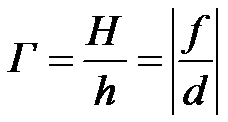 Если изображение увеличенное, то Г > 1.
Если изображение уменьшенное, то Г < 1.
Решение задач
1. Собирающая линза находится на расстоянии 1 м от лампы накаливания и дает изображение ее спирали на экране на расстоянии 0,25 м от линзы. Найдите фокусное расстояние линзы.
2. Предмет высотой 6 см расположен на главной оптической оси тонкой собирающей линзы. Оптическая сила линзы D = 5дптр. Изображение предмета находится на расстоянии 30 см от оптического центра линзы. Найдите высоту изображения предмета. Ответ выразите в сантиметрах(см).
красный – оранжевый – жёлтый – зелёный  – голубой – синий – фиолетовый
3.  Предмет высотой 6 см расположен на горизонтальной главной оптической оси тонкой собирающей линзы на расстоянии 30см от её оптического центра. Высота изображения предмета 12 см. Найдите фокусное расстояние линзы. Ответ выразите в сантиметрах(см).